Jan Ámos Komenský
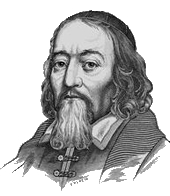 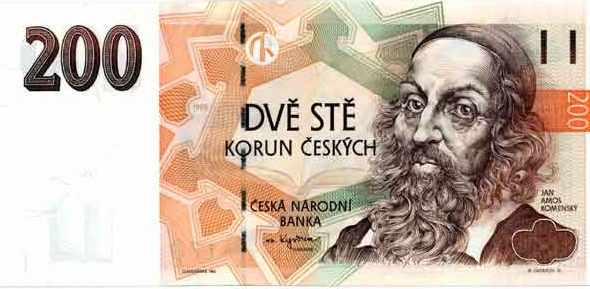 Základní informace
Narozen 28.3.1592; zemřel 15.11.1670
Český myslitel, filozof, spisovatel a pedagog
Přízvisko Učitel národa
Poslední biskup Jednoty bratrské
Působil také v exilu
Texty latinsky a česky
Ideálem pansofie
Život
1604 se o něj začala starat teta 
1608 začal studovat gymnázium v Přerově
1611 odešel na VŠ do Herdbornu
1616 vysvěcen na kazatele
1. žena Magdaléna Vizovská
Po roce 1621 se musel skrývat
2. žena Marie Dorota Cyrillová
1628 spolu s Poniatowkou do exilu
3. žena Jana Gajusová
1648 skončila šance na návrat do vlasti
1654-1656 opět v Lešně
1656 přišel o majetek
1656 se uchýlil do Amsterdamu
15.11.1670 zemřel
Pohřben v kostelíku v Naardemu
Pedagogické názory
Vysoké oceňování významu výchovy
Výchova má tři hlavní cíle
Navrhoval školskou organizaci
Vzdělávání je neustálé
Při výuce měl zásady
Dělil děti podle nadání
Děti potřebují vzor, vedení, spánek, …
Dílo
Velká řada spisů z mnoha oborů
Nejvýznamnější díla pedagogická
Zabýval se také písňovou tvorbou
Díla významná po celém světě
Některá díla ovlivněna Jednotou bratrkou
Komineologie
Vědní obor
Zakladatelem byl Ján Kvačala
Vydání děl 1969-1992
Sbírka v Moravské zemské knihovně
Některé komineany zdigitalizovány a vystaveny v Moravské zemské knihovně v Brně
Vypracoval: Zdeněk Jůda
Konec